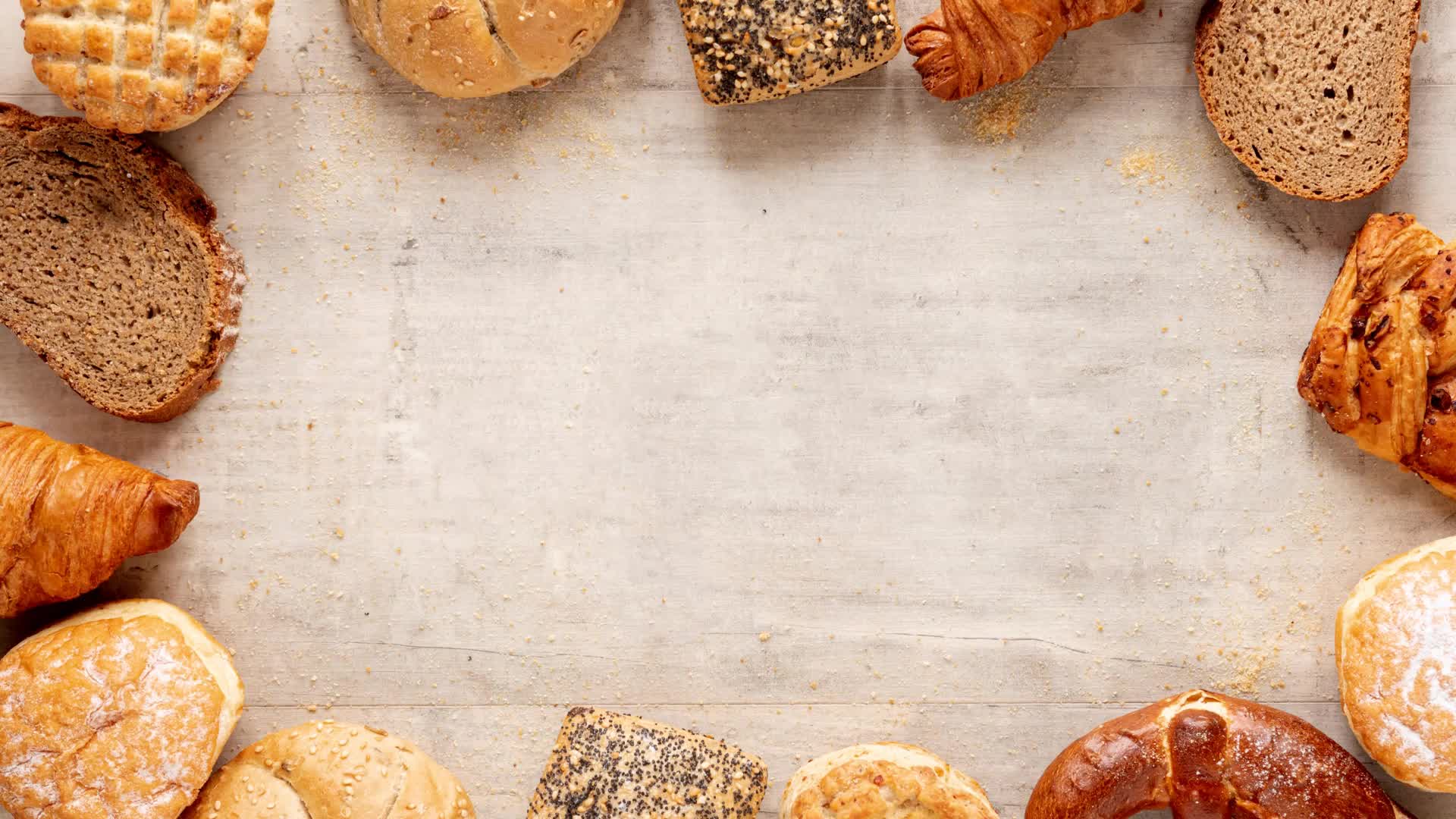 Как пекут хлеб?
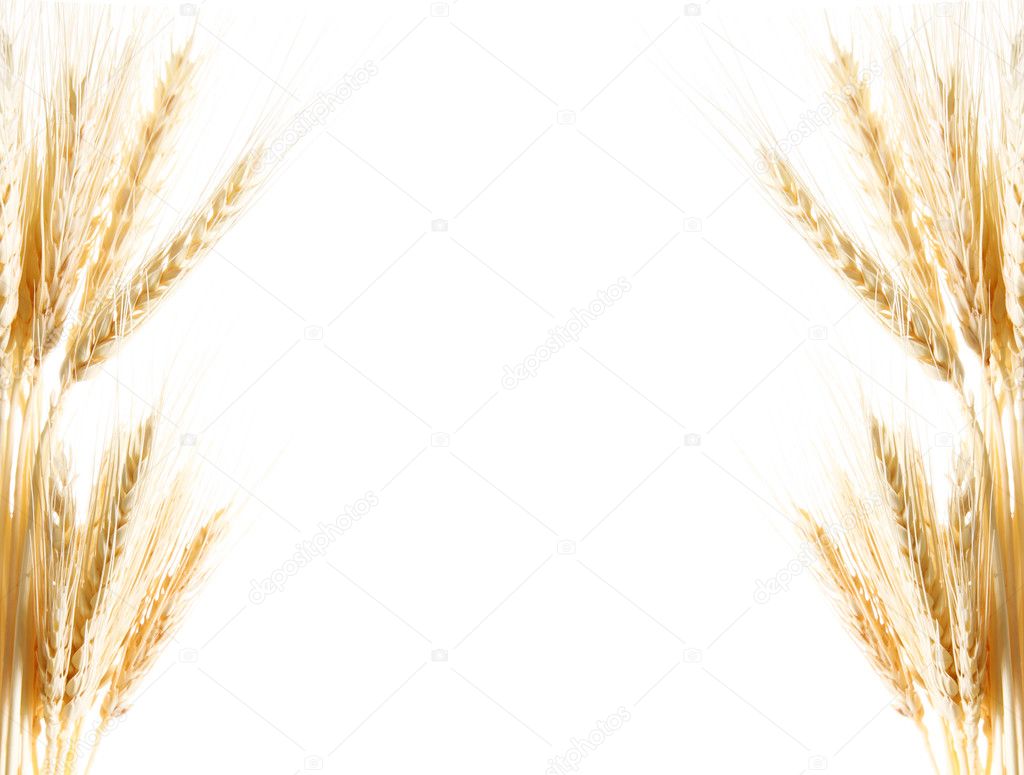 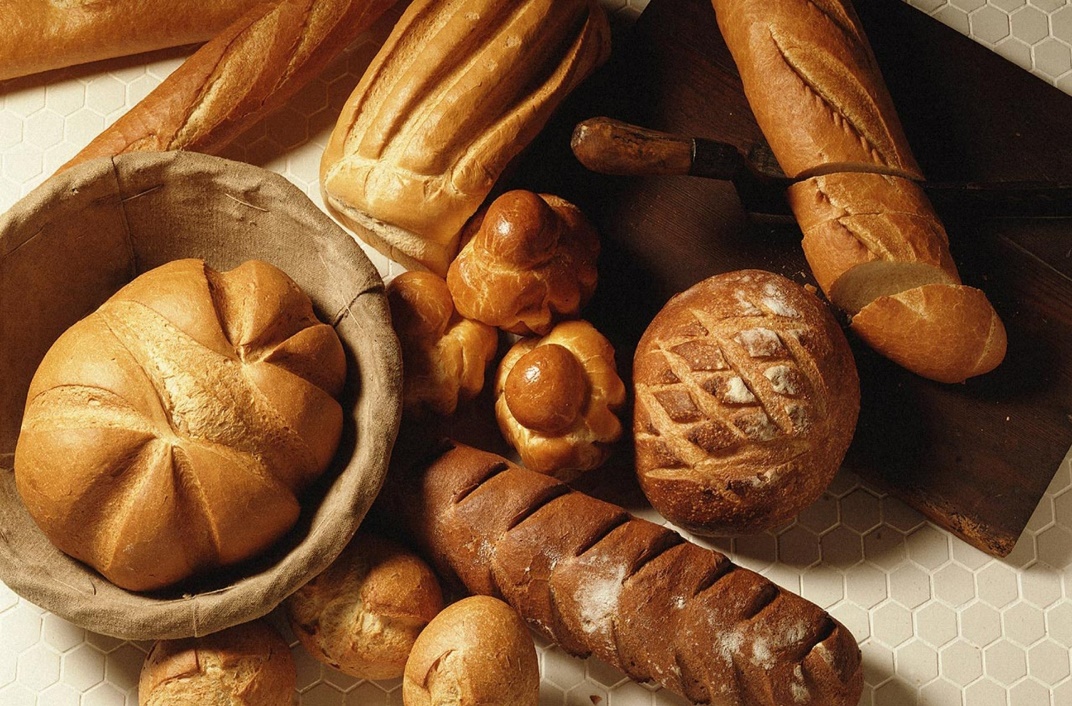 Хлебобулочные изделия
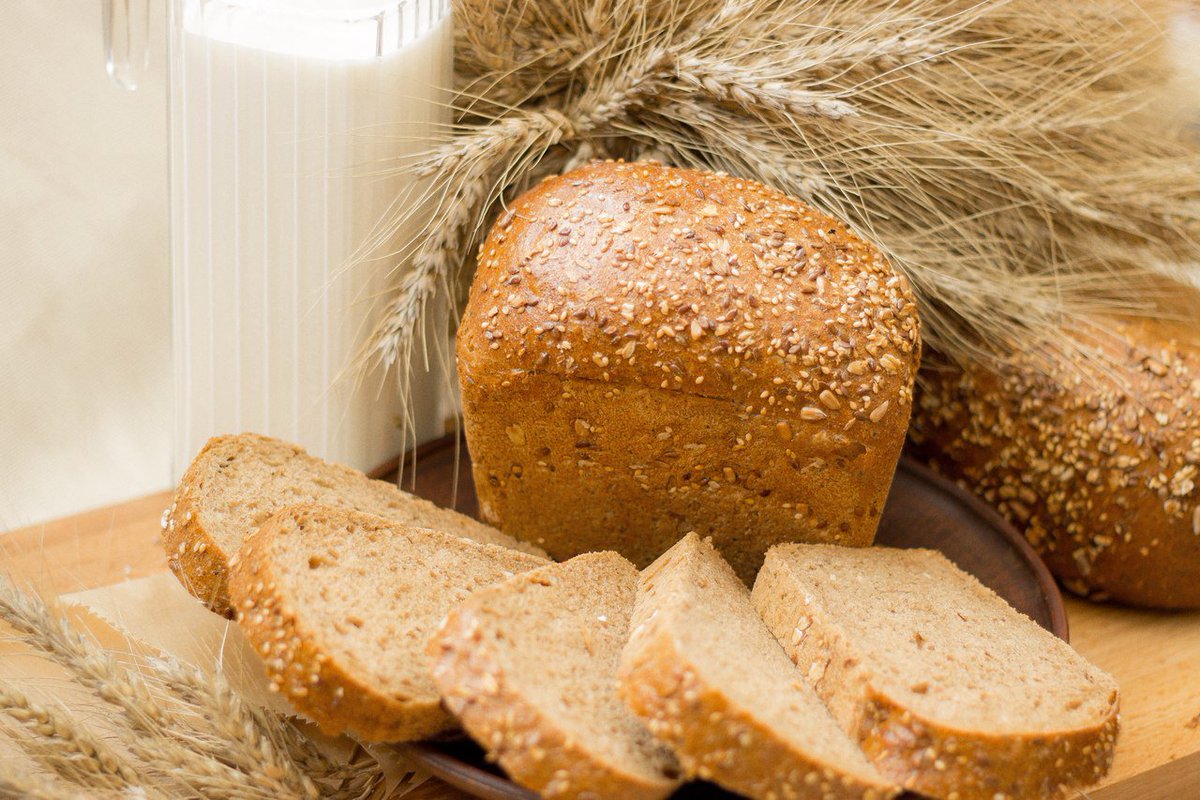 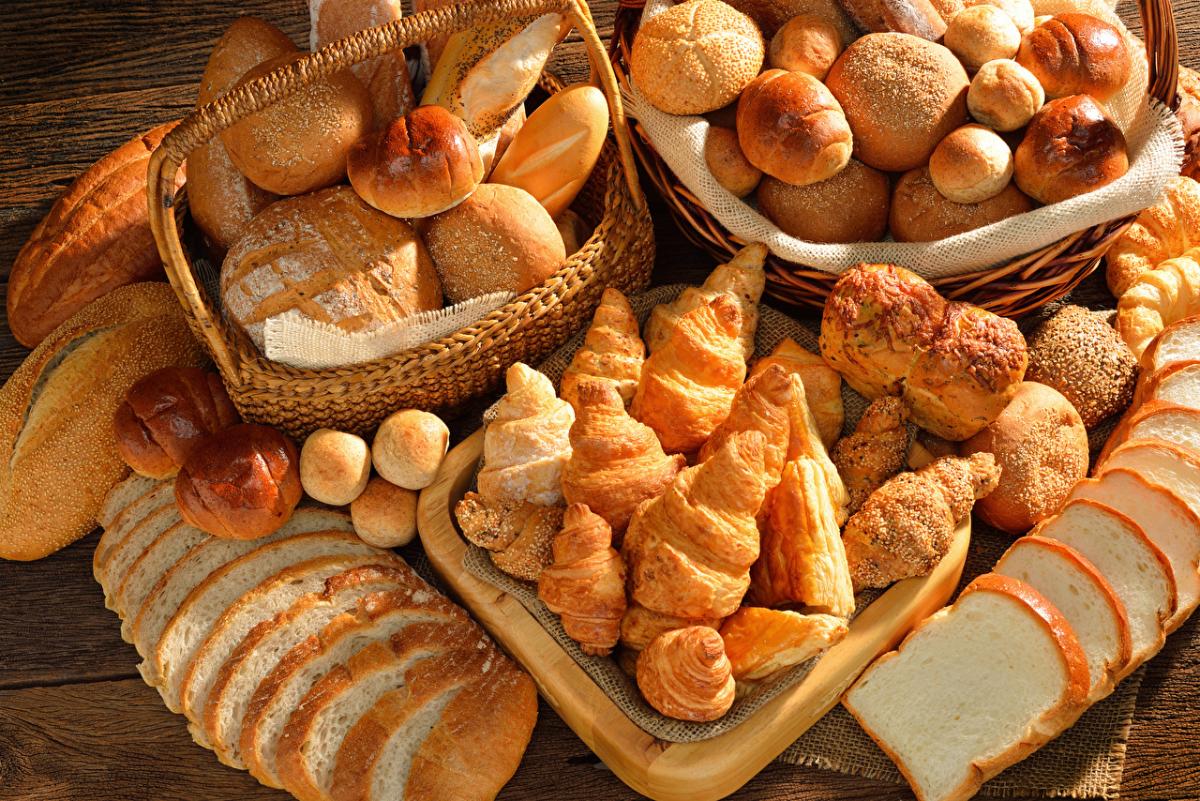 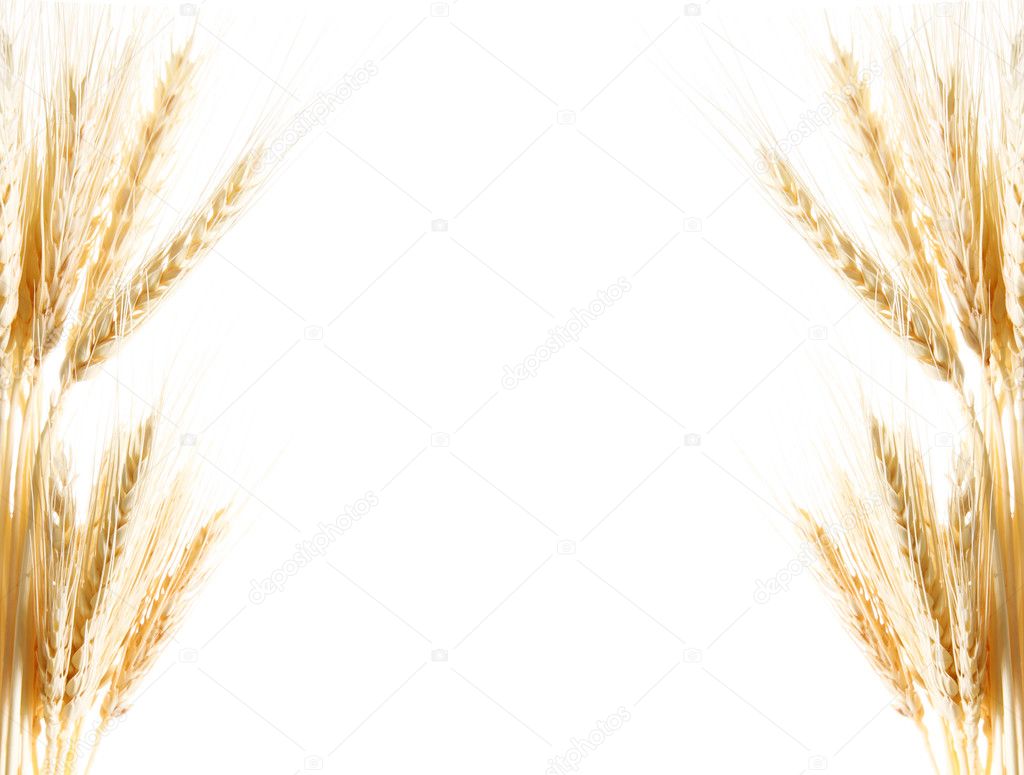 Как хлеб к нам на стол попал…
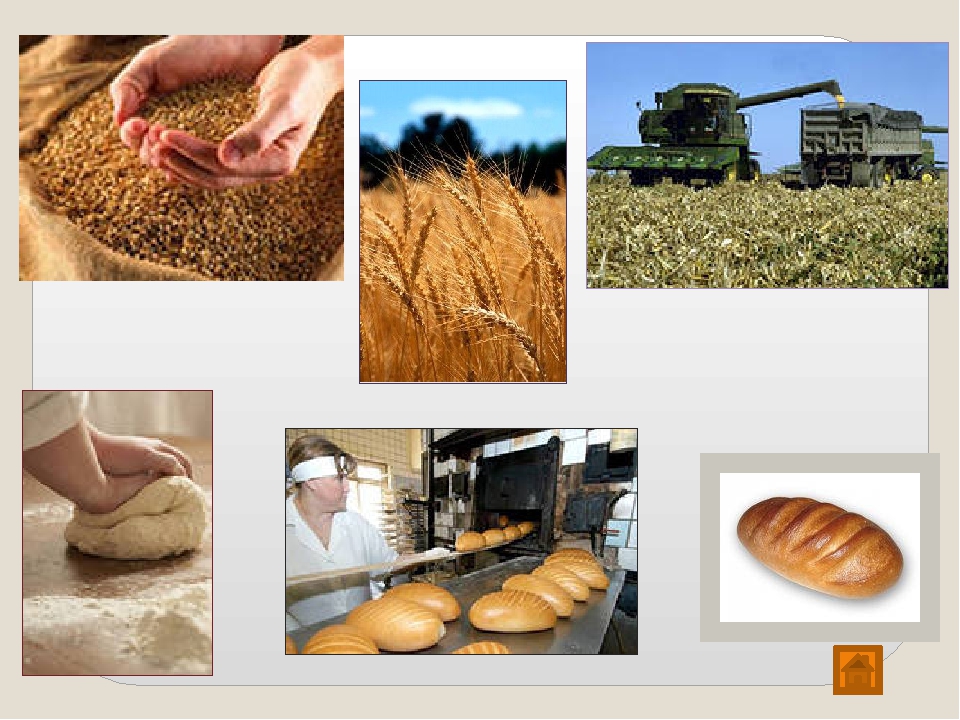 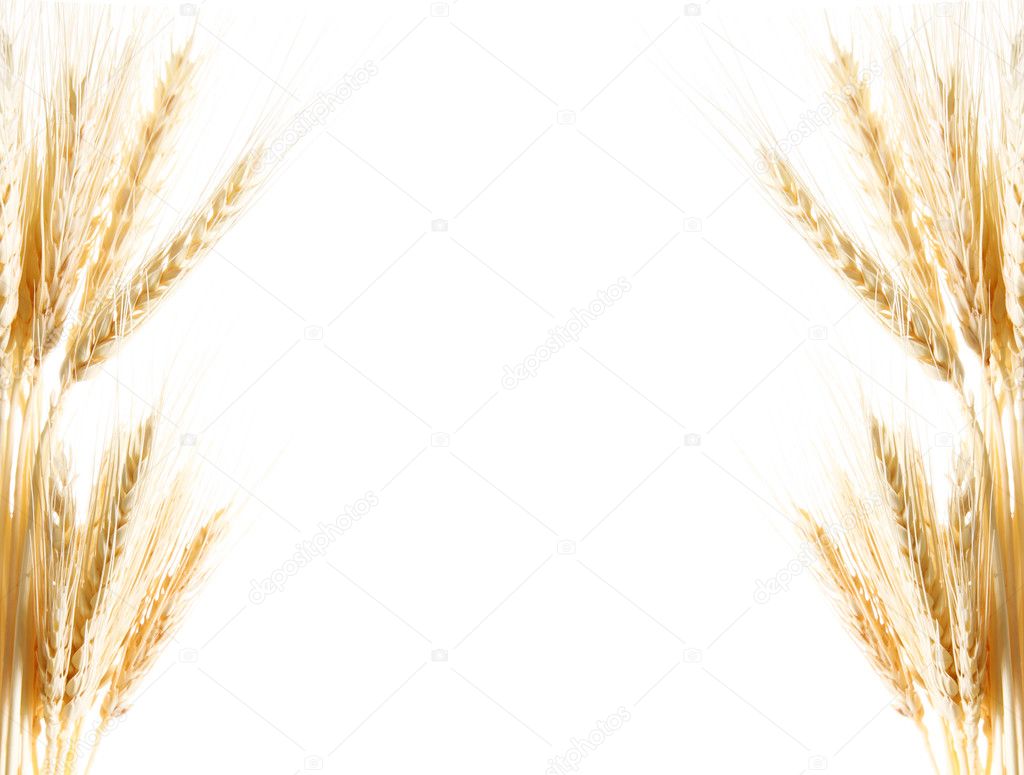 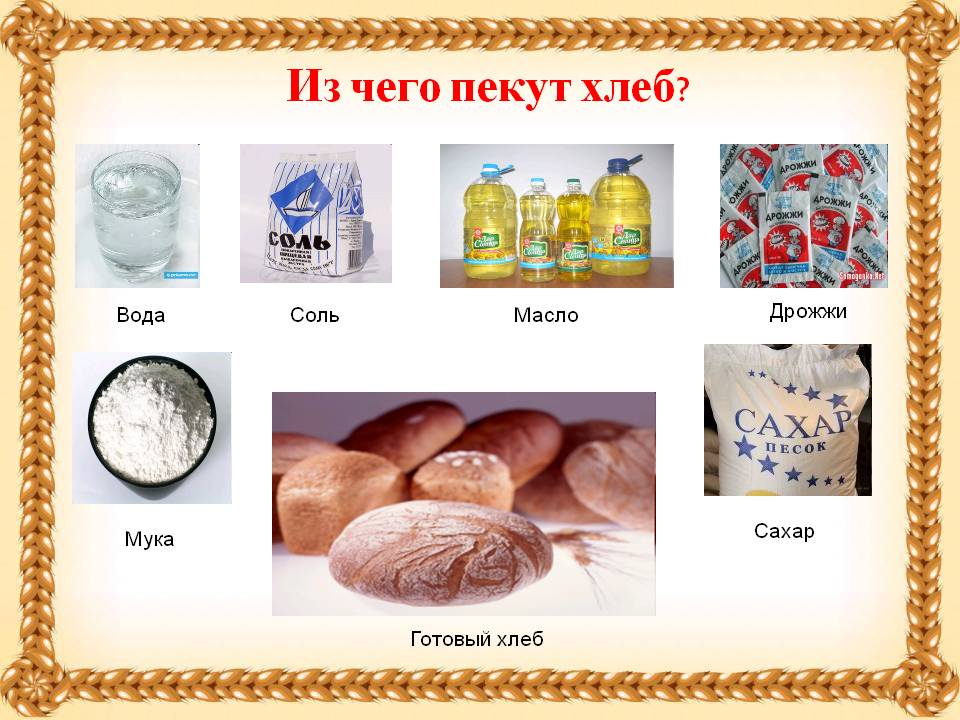 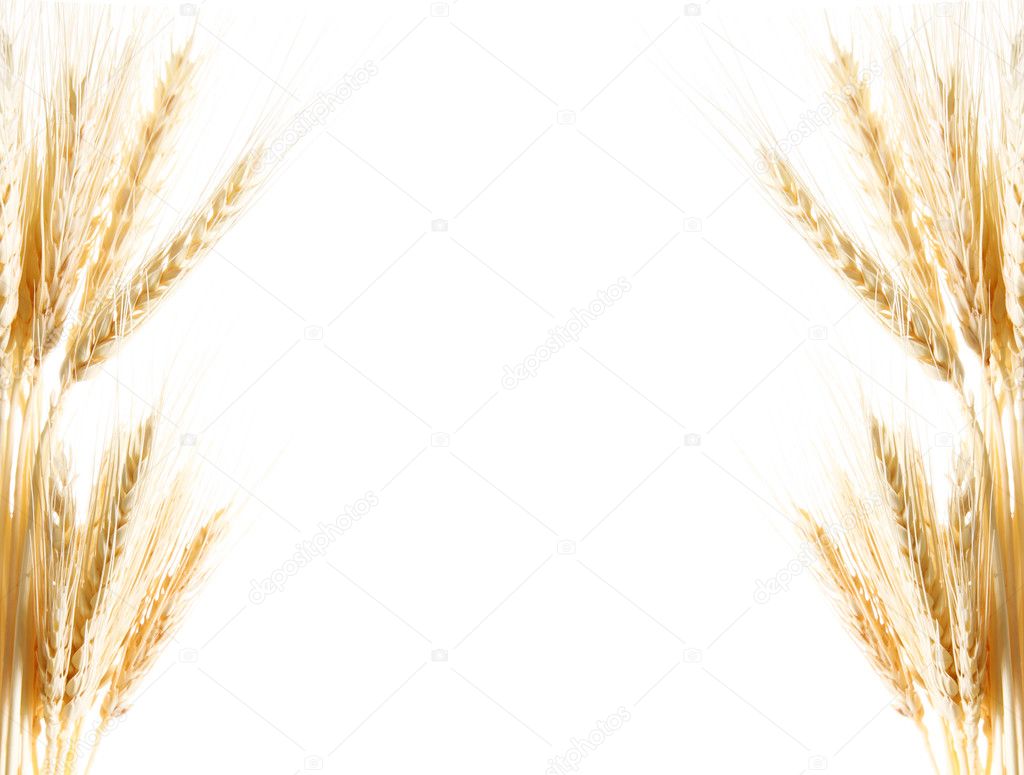 Кто такой пекарь?
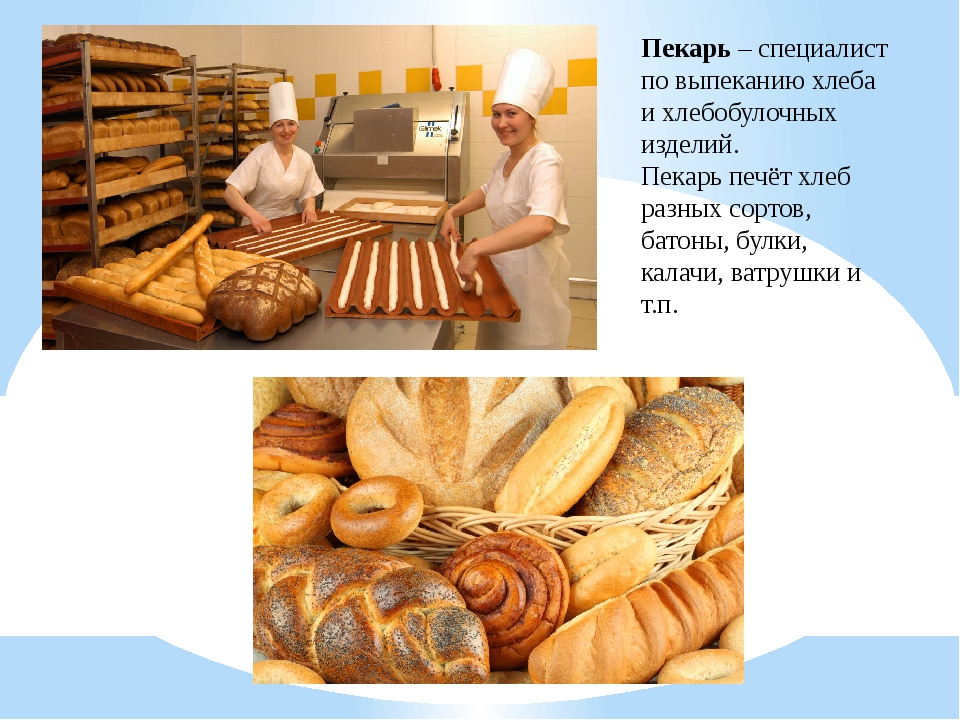 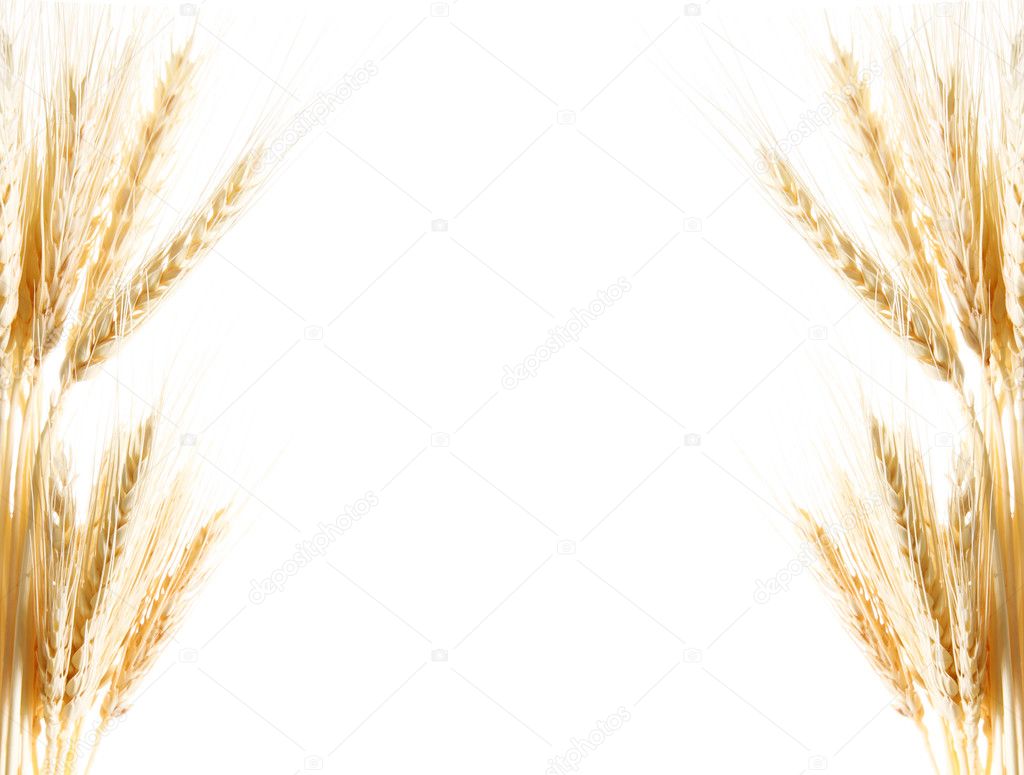 Схема этапов производства хлеба
Посев зерна
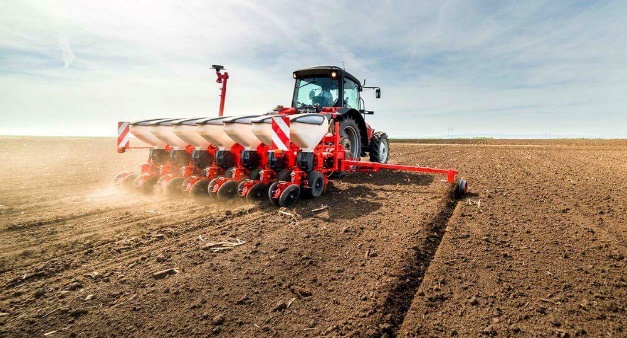 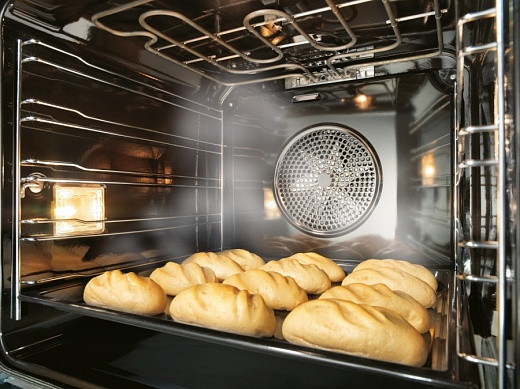 выпечка
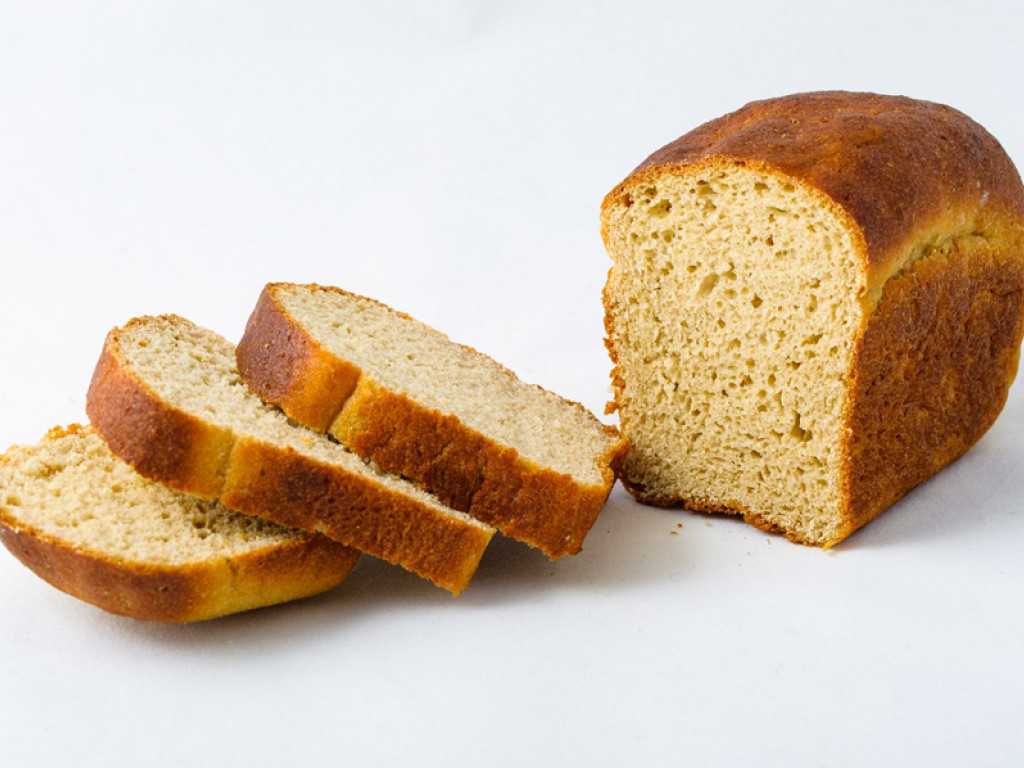 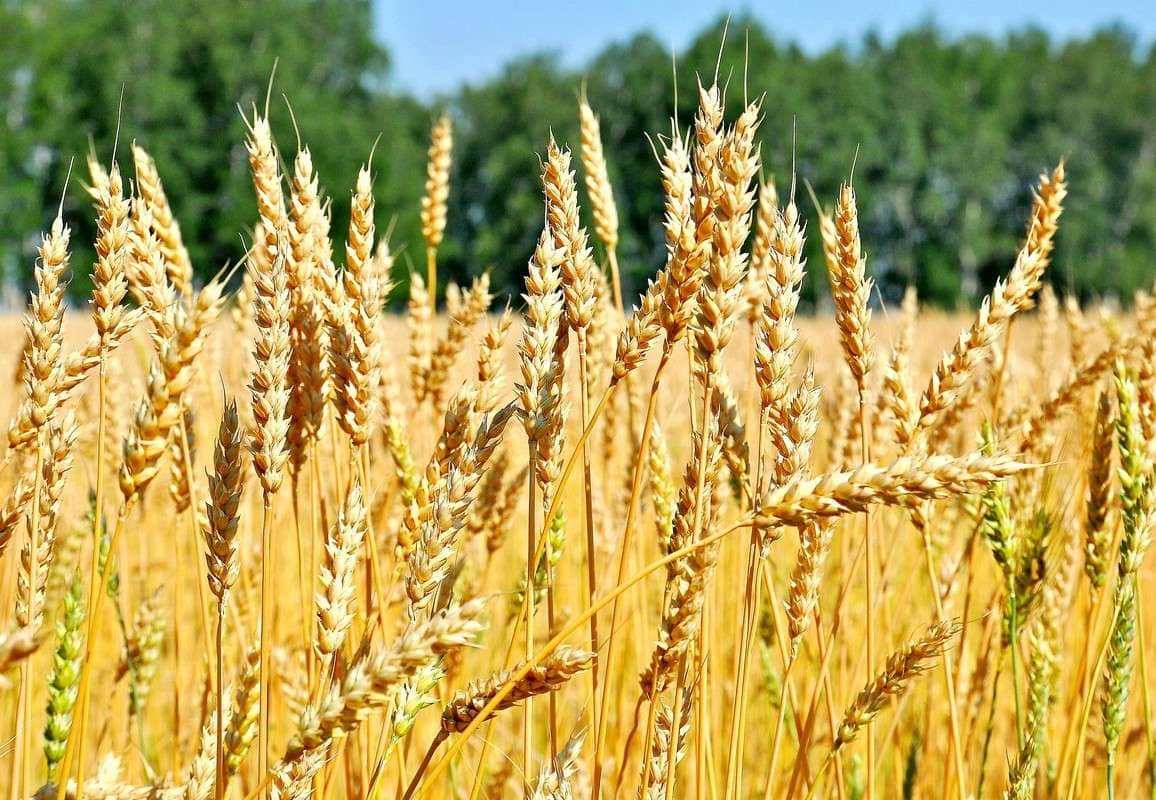 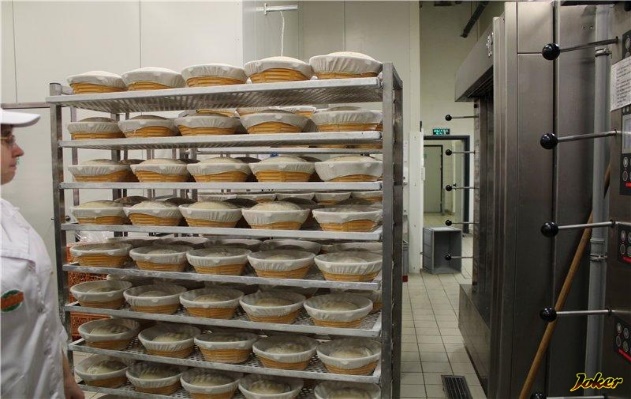 Созревание зерна
Расстойка
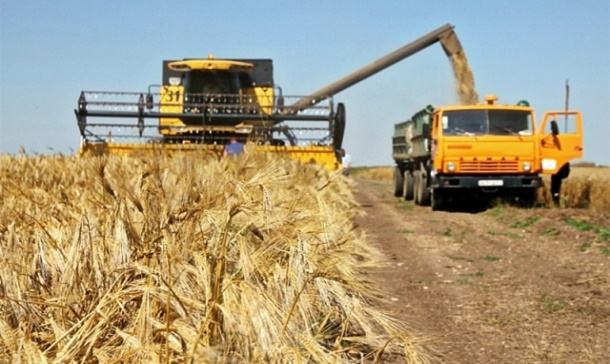 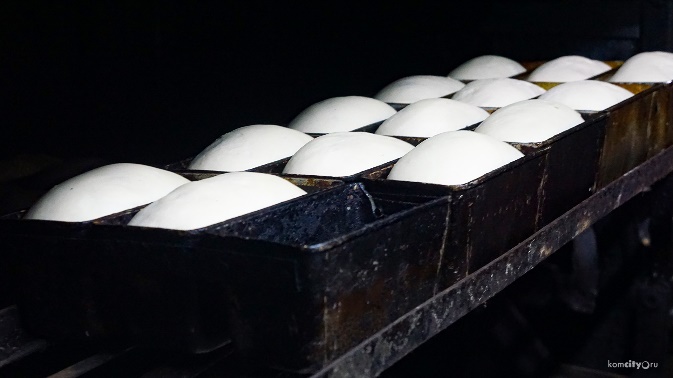 Уборка посевных
Уборка посевных
Придание тесту формы
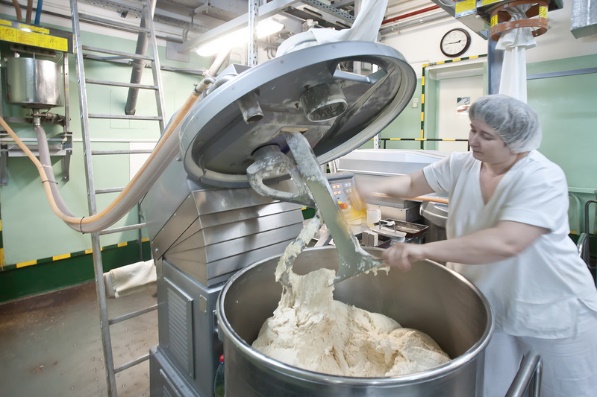 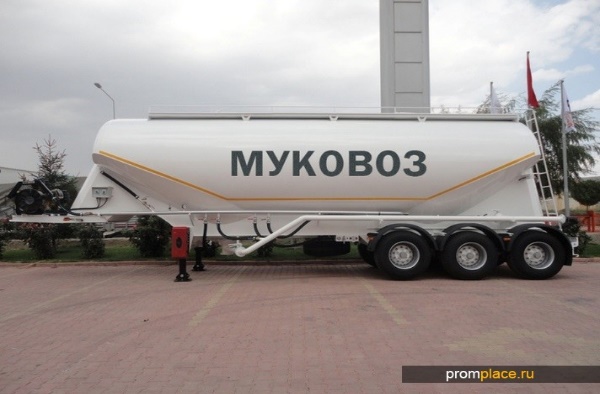 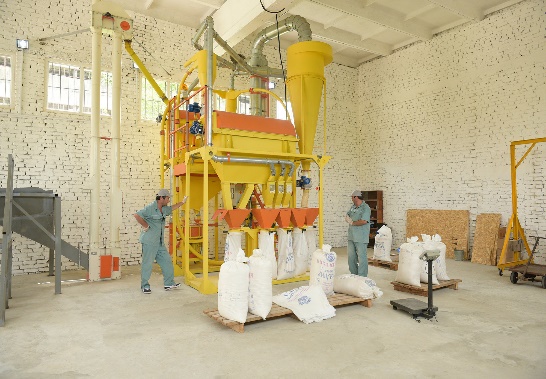 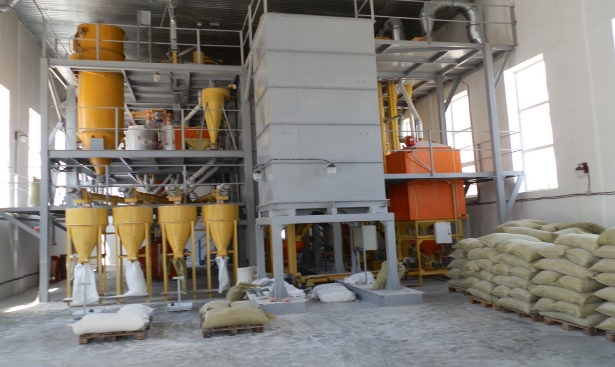 Поставка муки на хлебозавод
Замес теста
Помол зерна
Получение муки
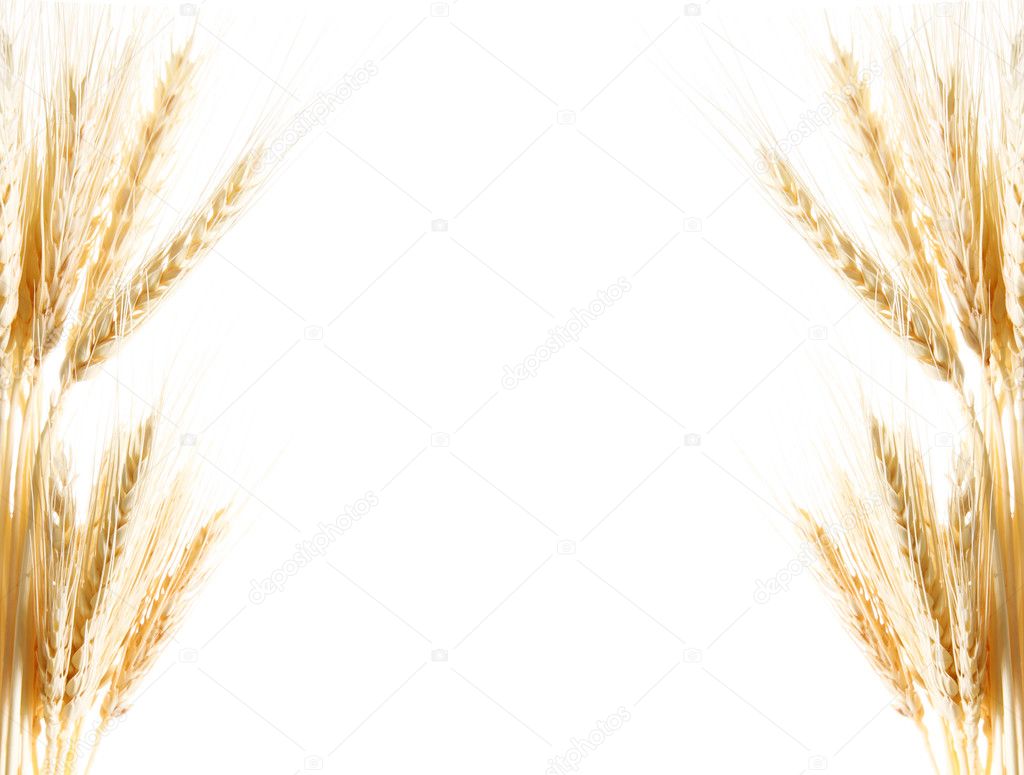 Берегите хлеб!
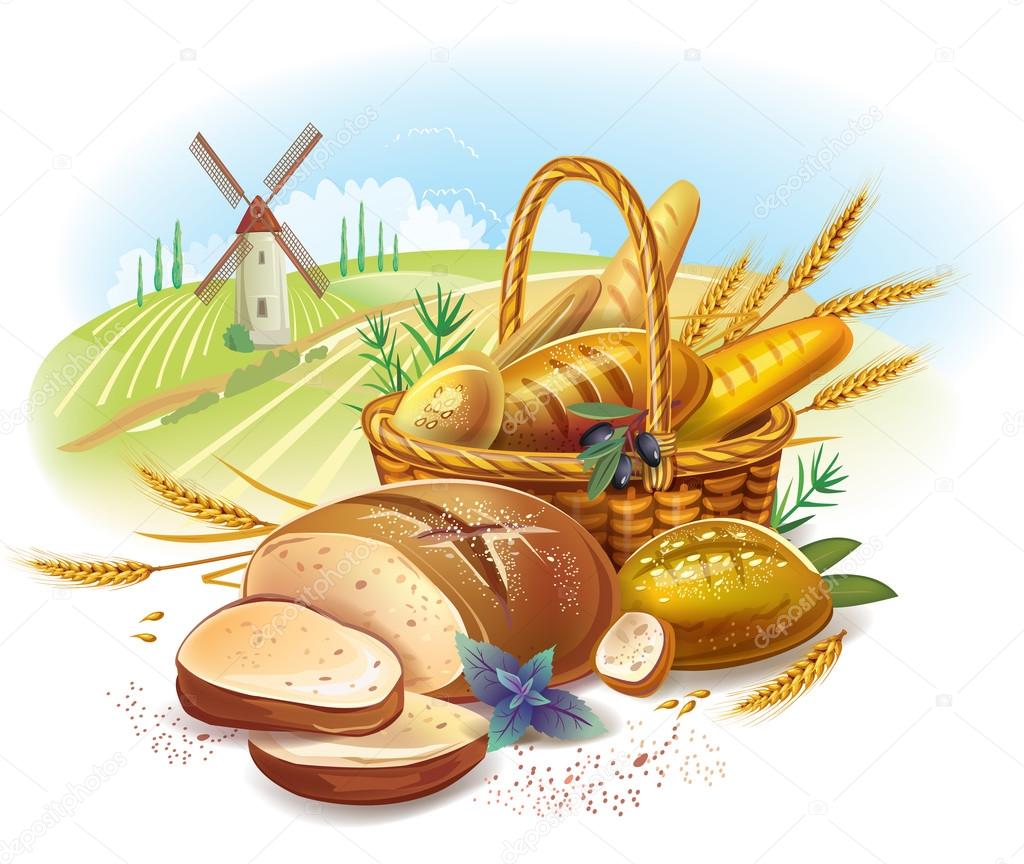 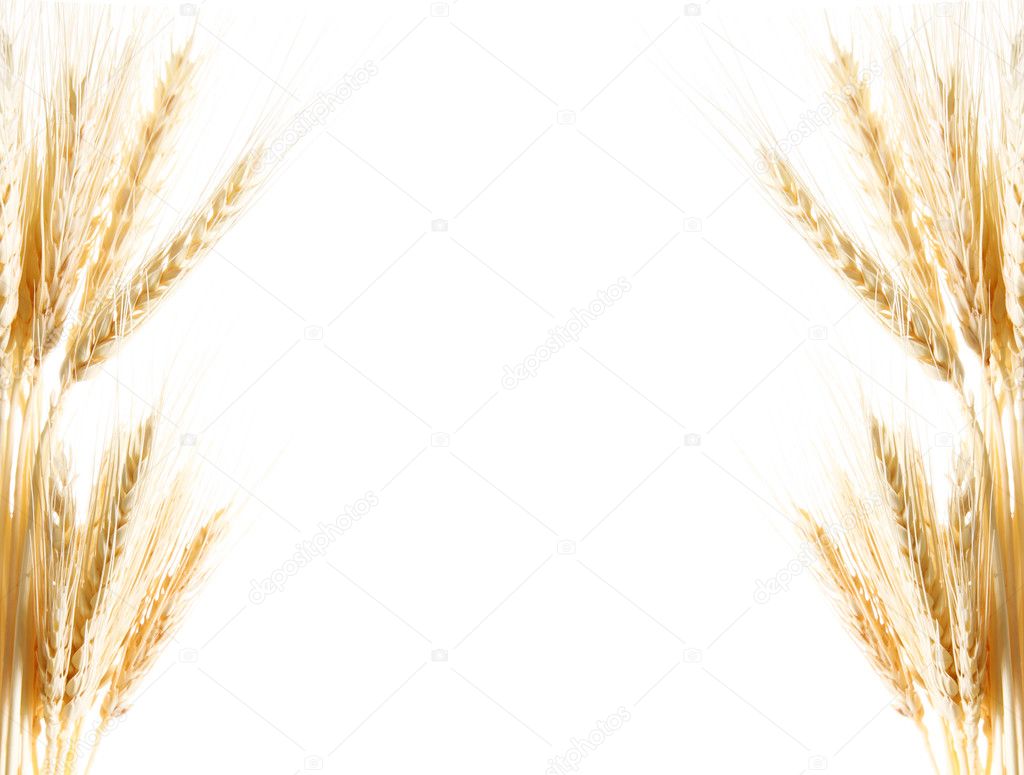 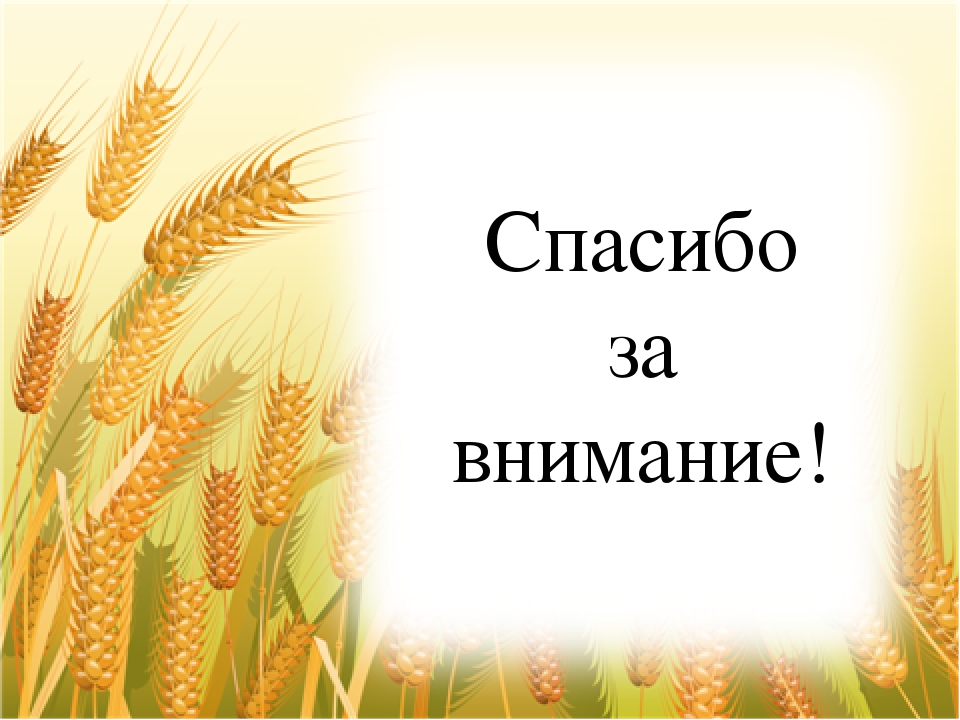